Welcome to 
Bodmin Moor InternationalDark Sky Landscape
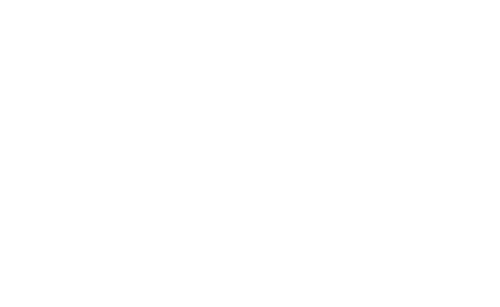 Dark Sky Friendly Lighting Tips
For when you are thinking about new / replacement lighting and whether you can adjust your current lighting:
Ensure lights point down and are fully shielded.
Only illuminate areas you need to.
Don’t leave lights on all night – use a timer or motion sensor.
Use lighting that is no brighter than necessary.
Avoid lights emitting bright white / blue light – opt for warmer colours instead.
Background on the designation and Area of Outstanding Natural Beauty: https://www.darksky.org/our-work/conservation/idsp/parks/bodminmoor/https://www.cornwall-aonb.gov.uk/bodminmoor/
Stunning photos and events: https://www.facebook.com/caradonobservatory Get in touch: darksky@cornwall.gov.uk